3.4.1	System Erde3.4.2	Globale Herausforderungen
Bildungsplan 2016 (Kursstufe)
Dr. A. Thierer
Basis-  und Leistungsfach (3.5.1)
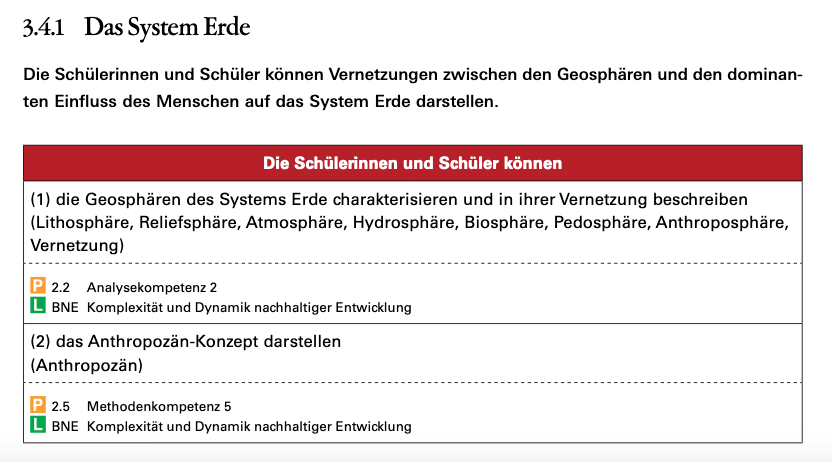 Screenshots des Bildungsplans jeweils aus:
http://www.bildungsplaene-bw.de/,Lde/LS/BP2016BW/ALLG/GYM/GEO
Basis-  und Leistungsfach (3.5.1)
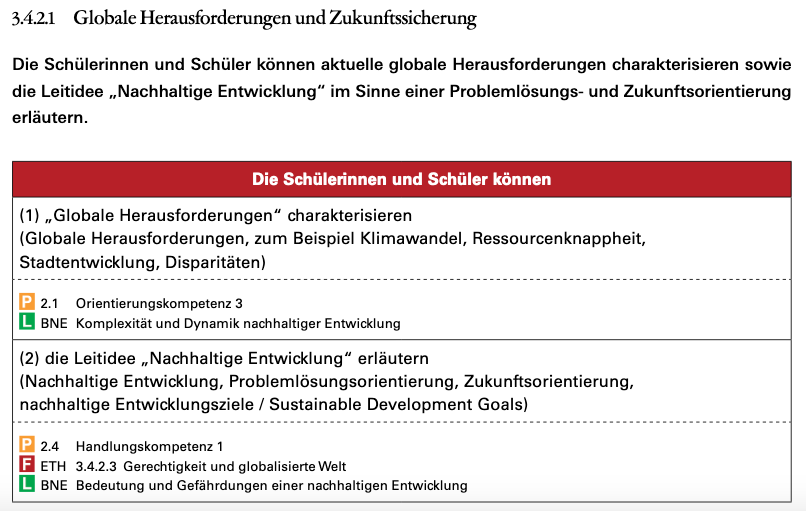 Geosphären des Systems Erde


Anthropozän-Konzept


Globale Herausforderungen


Nachhaltige Entwicklung
Problemstellung:

Thematik z.T. neu im BP und noch nicht 
     "etabliert", z.B. Anthropozän-Konzept
hohe Aktualität, z.B. globale Herausforderungen 
(noch) keine Lehrbücher
unterschiedliche Ansätze in vorhandenen Lehrbüchern, z.B. Geosphären
abstrakter/theoretischer Einstieg vs Motivation

 jeweils Allgemeines/Hintergründe, dann 
     Umsetzungsimpulse und Unterrichtsbeispiele
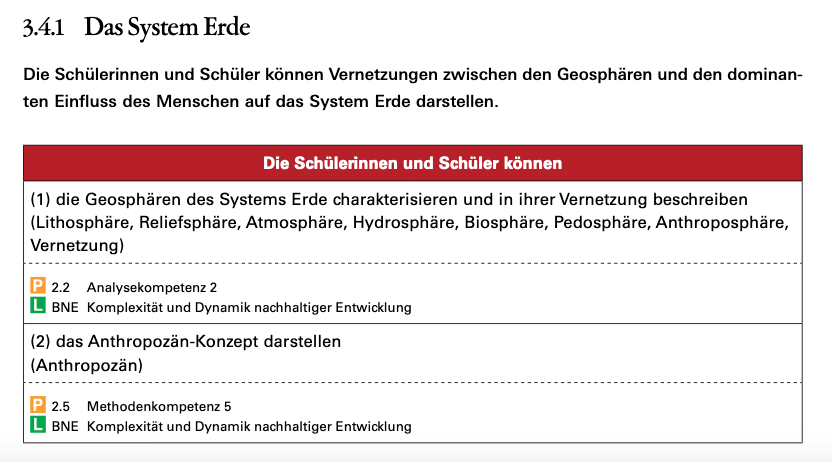  einleitende Einheit (Übersicht, Struktur)
Unterschiedliche Modelle zu Geosphären bzw. System Erde
Potsdamer Sphärenmodell (nur natürliche Erdsphären)
https://www.eskp.de/grundlagen/schadstoffe/die-unterschiedlichen-sphaeren-der-erde-935792/
Unterschiedliche Modelle zu Geosphären bzw. System Erde
 pragmatisches Vorgehen, z.B. Modell wählen, das 
die Basisbegriffe abdeckt (Bezug zum Bildungsplan)
in der Mittelstufe verwendet wurde
im eingeführten Schulbuch verwendet wird
...
Geosphären des System Erde und ihre Vernetzung an Beispiel erarbeiten 

Alpen
Biosphere 2
Nahraum
aktuelles Beispiel, z.B. Waldbrände Australien
...
[Speaker Notes: Motivation, pbK Analysekompetenz
Fallbeispiel: isolierte Entwicklung kleinräumig => Rückschlüsse auf heute/global ("Metapher"), Rätselhaftes (Motivation), Spannung, Einzigartigkeit der Erde]
Geosphären des System Erde und ihre Vernetzung an Beispiel erarbeiten 

Hier Fallbeispiel Osterinsel, da
kleinräumig die Vernetzung der Geosphären dargestellt werden kann
menschlicher Einfluss auf die Geosphären deutlich wird
die Entwicklung auf großräumige/globale Zusammenhänge übertragen werden kann
die Entwicklung eine Mahnung an die Menschheit enthält
da sie rätselhaft und spannend ist
...
[Speaker Notes: Motivation, pbK Analysekompetenz
Fallbeispiel: isolierte Entwicklung kleinräumig => Rückschlüsse auf heute/global ("Metapher"), Rätselhaftes (Motivation), Spannung, Einzigartigkeit der Erde]
Fallbeispiel Osterinsel
https://www.dailyartmagazine.com/moai-of-easter-island/
https://de.wikivoyage.org/wiki/Osterinsel#/media/Datei:Easter_Island_map-de.svg
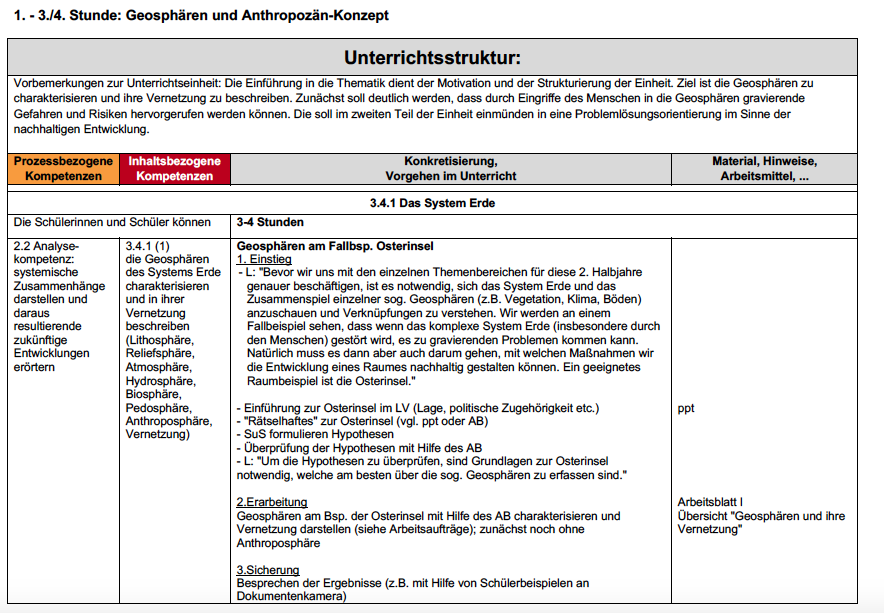 Rätselhafte Osterinsel
Rätselhafte Osterinsel

Als der (vermeintliche) Entdecker der Insel, der holländische Seefahrer Roggeveens im Jahr 1722 die Insel betrat, bot sich ihm ein ganz anderes Bild...
Rätselhafte Osterinsel
Alternative
Rätselhafte Osterinsel
	Was war passiert? 	(ggf. Mystery)
Was war passiert?
Krankheiten, Seuchen
lange Dürre
Krieg
?
Tsunami
zu viel Abholzung, 
Erosion...
Vulkanausbruch
 verschiedene Geosphären und ihr Zusammenwirken
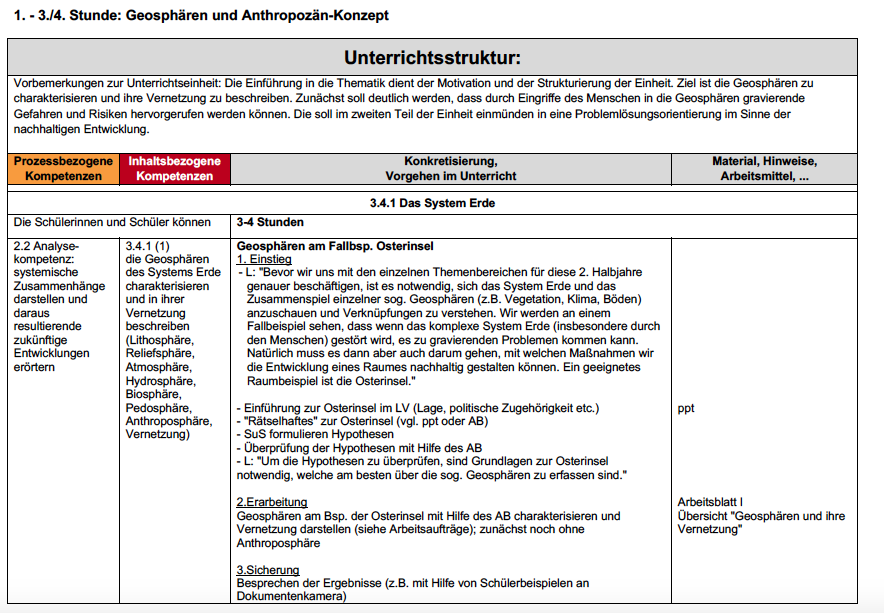 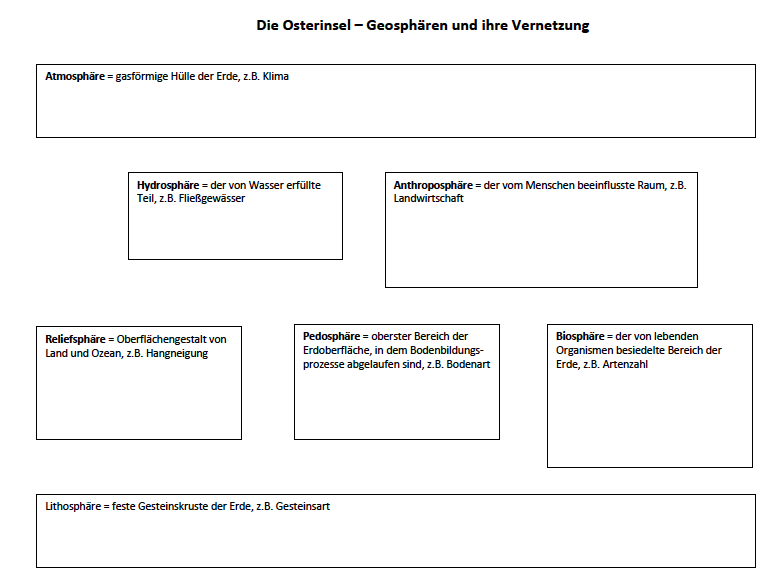 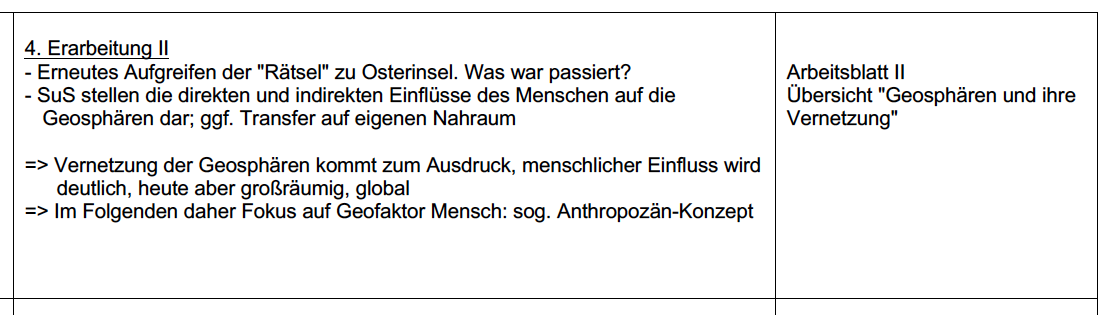 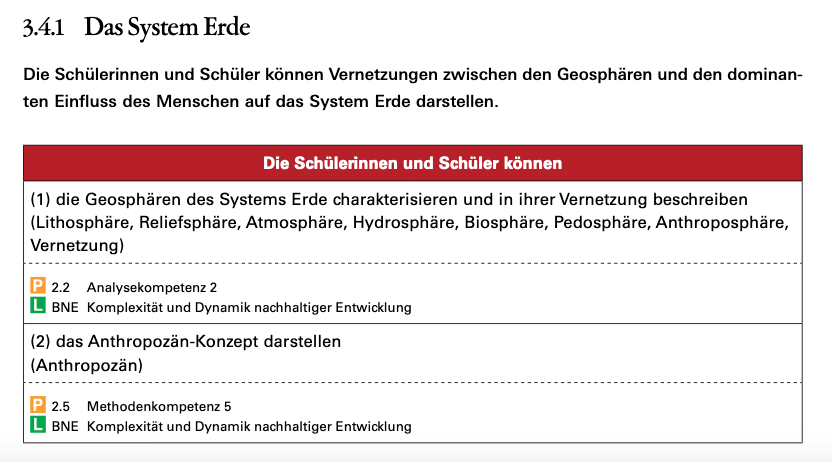 Anthropozän-Konzept

2002 von dem Nobelpreisträger für Chemie Paul Crutzen geprägt
Crutzen: seit 200-300 Jahren verändert der Mensch ganz entscheidend die natürliche Umwelt, nicht mehr nur lokal, sondern global 
...
Untersuchungen zeigen, dass das Anthropozän spezifische stratigraphischen Merkmale aufweist

https://www.spektrum.de/news/zeitalter-des-menschen/1341897
http://web.stanford.edu/~abarnosk/Making_the_case_for_a_formal_Anthropocene_Epoch.pdf
https://medienportal.univie.ac.at/uniview/forschung/detailansicht/artikel/wissensblick-1-anthropozaen/
Aktueller Stand

2009 Arbeitsgruppe zum Anthropozän (geleitet vom britischen Paläobiologen Jan Zalasiewicz)
2016 bestätigt 35. Internationaler Geologischer Kongress in Kapstadt Thesen Crutzens und Stoermers
Mai 2019 Beschluss dieses Gremiums, bis 2021 ausgearbeiteten Entwurf für Einführung des Anthropozäns bei International Commission on Stratigraphy einzureichen (einschließlich definitiven geologischen Startpunkts für Beginn)
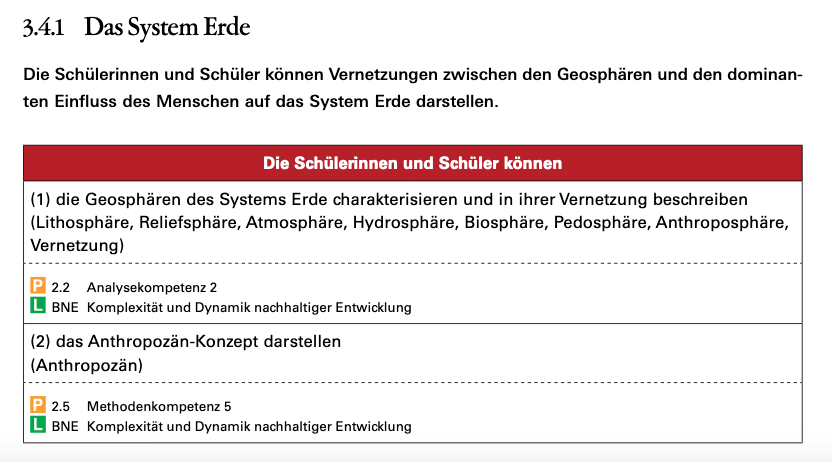 Im Unterricht keine Diskussion zum Ansatz selbst 
(Operator "darstellen" nicht "erörtern/beurteilen..."!), 
ggf. Erörterung des Startzeitpunkts (im Sinne einer Umwälzung)
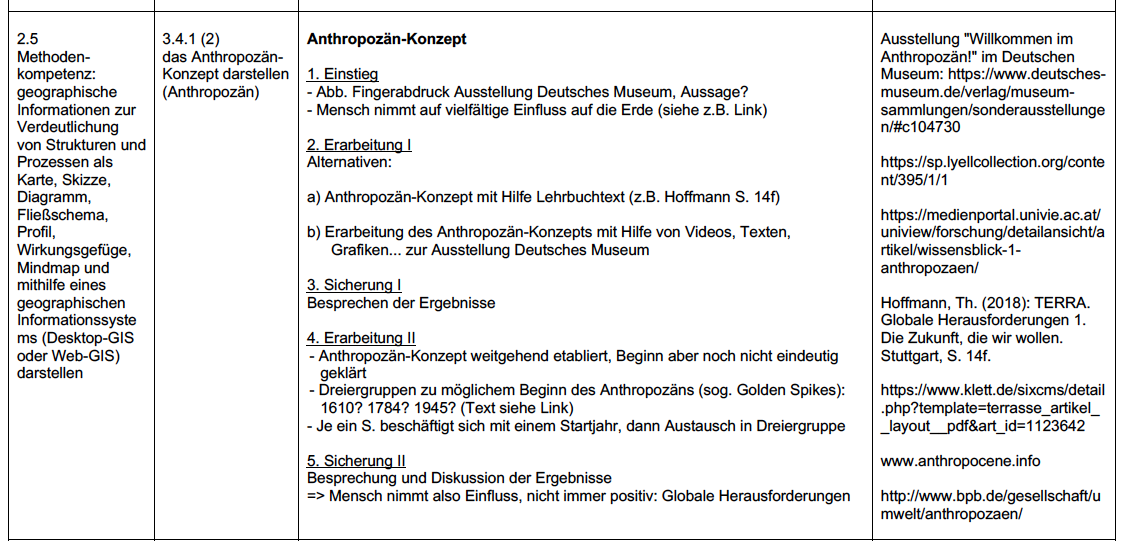 Logo Erde – Fingerabdruck

https://www.deutsches-museum.de/verlag/museum-sammlungen/sonderausstellungen/#c104730
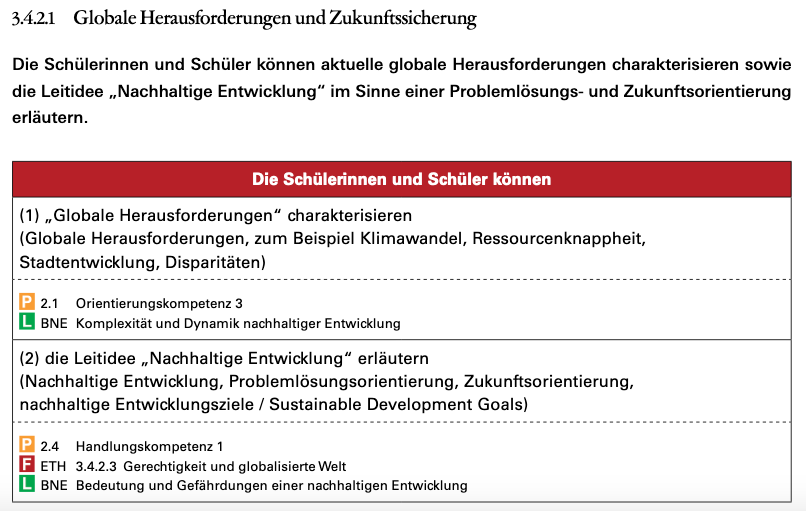 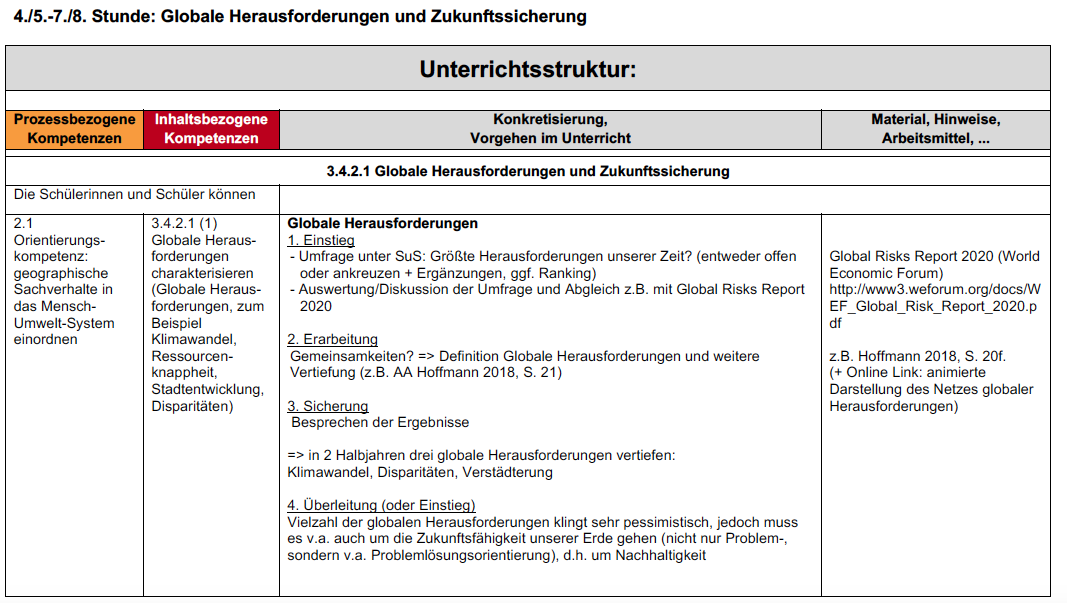 Screenshot Unterrichtsverlauf
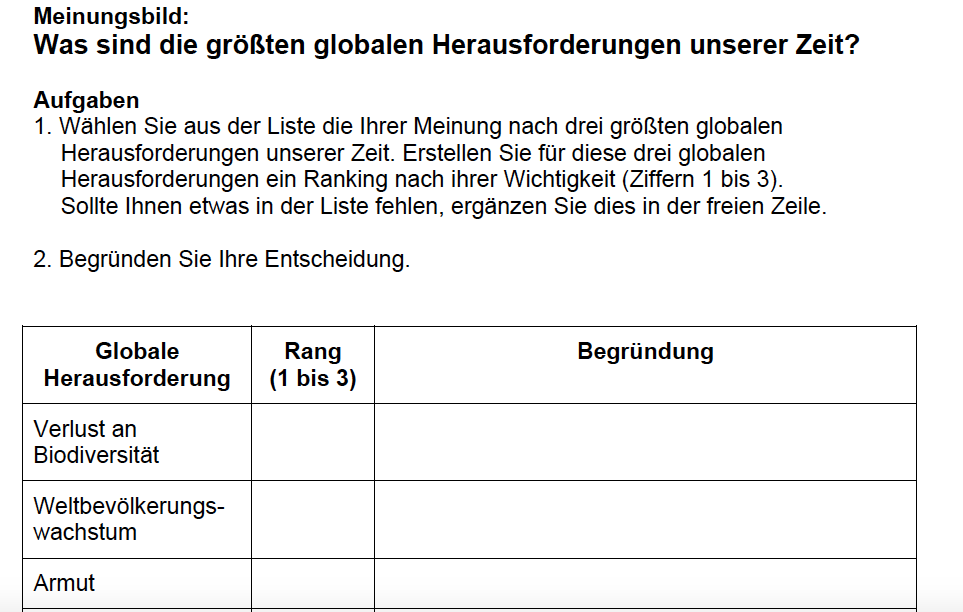 ...
Arbeitsaufträge vgl. Hoffmann 2018, S. 21

und/oder

Erläutern Sie Ihrem Kurs die Zusammenhänge der globalen
Herausforderungen mit Hilfe der animierten Darstellung 
("Netz der globalen Herausforderungen").

ggf. Snapshot

und/oder

Ordnen Sie die unterschiedlich gefärbten Bereiche globaler 
Herausforderungen den Geosphären zu.
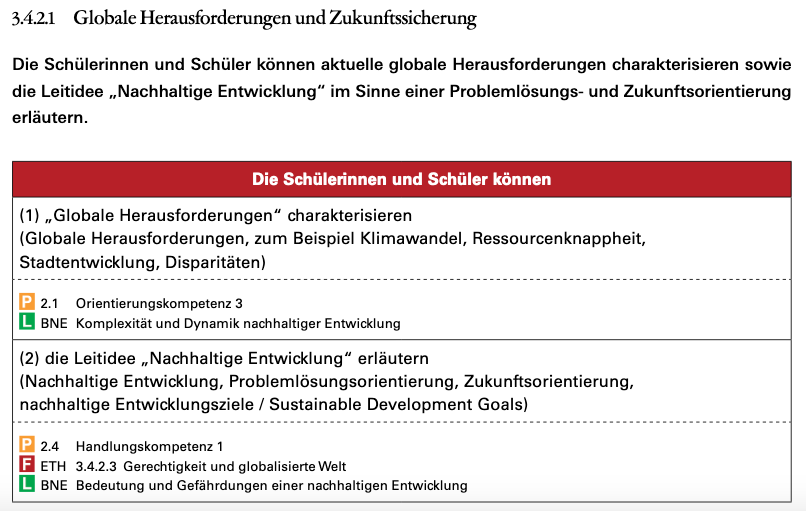 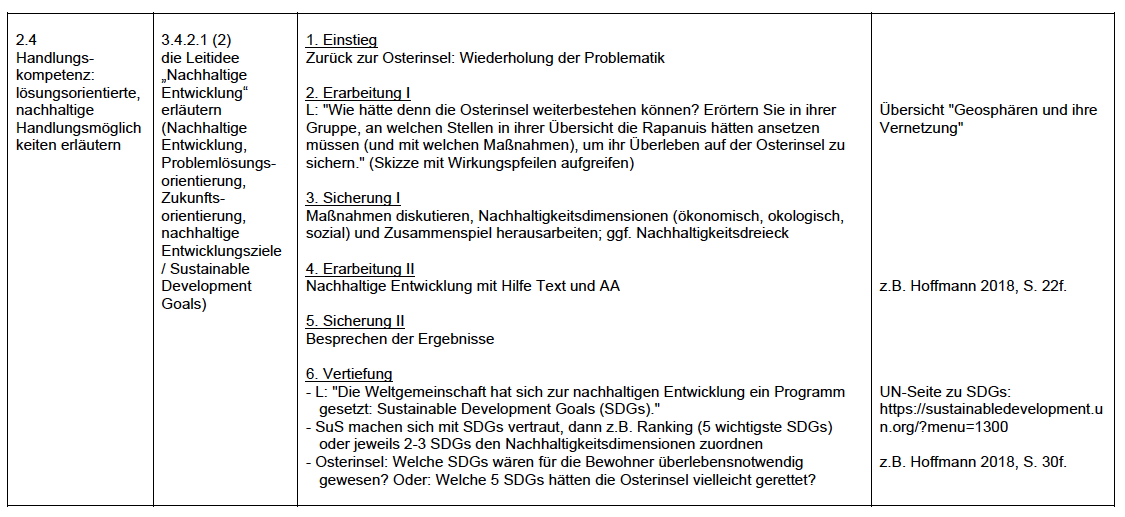 SDGs

https://sustainabledevelopment.un.org/?menu=1300
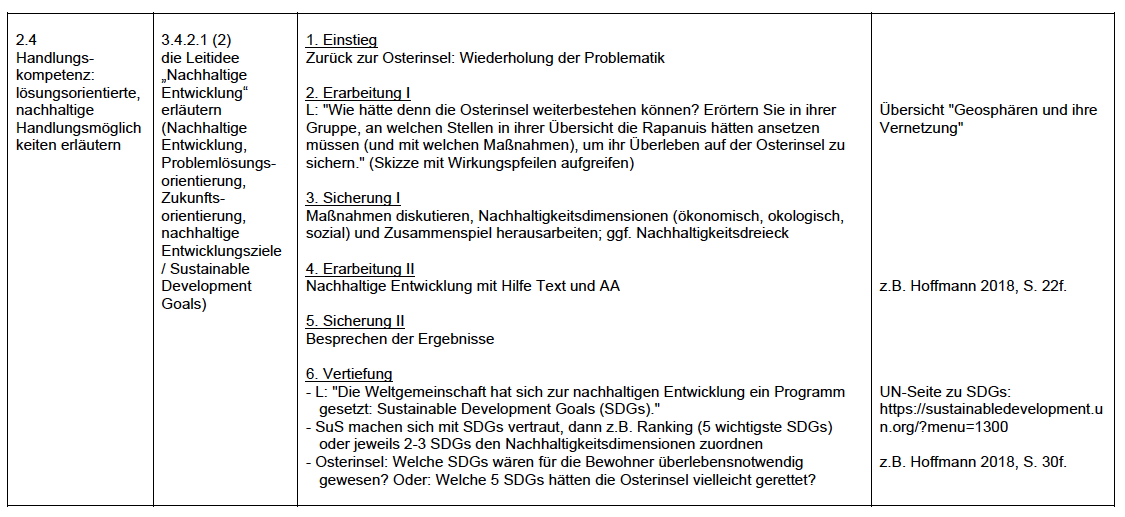 Ziel 15: Leben an Land
Wälder nachhaltig bewirtschaften, Aufforstung, Bestände sichern...
Ziel 2: Kein Hunger
Ernährungssicherheit schaffen, nachhaltige Landwirtschaft, verschiedene Nahrungsquellen, Bestände schonen...
Ziel 16: Frieden, Gerechtigkeit...
Friedliche und inklusive Gesellschaften im Sinne einer nachhaltigen Entwicklung fördern, Dialog, Kooperation...
...
Fazit

	Themen für die Kursstufe (globale Problemfelder Klima-
	wandel, Städte und disparitäre Entwicklungen) 
	eingeführt und eingebettet

	Ziel klar: nicht nur Problem-, sondern Problemlösungs-
	orientierung im Sinne der Nachhaltigkeit